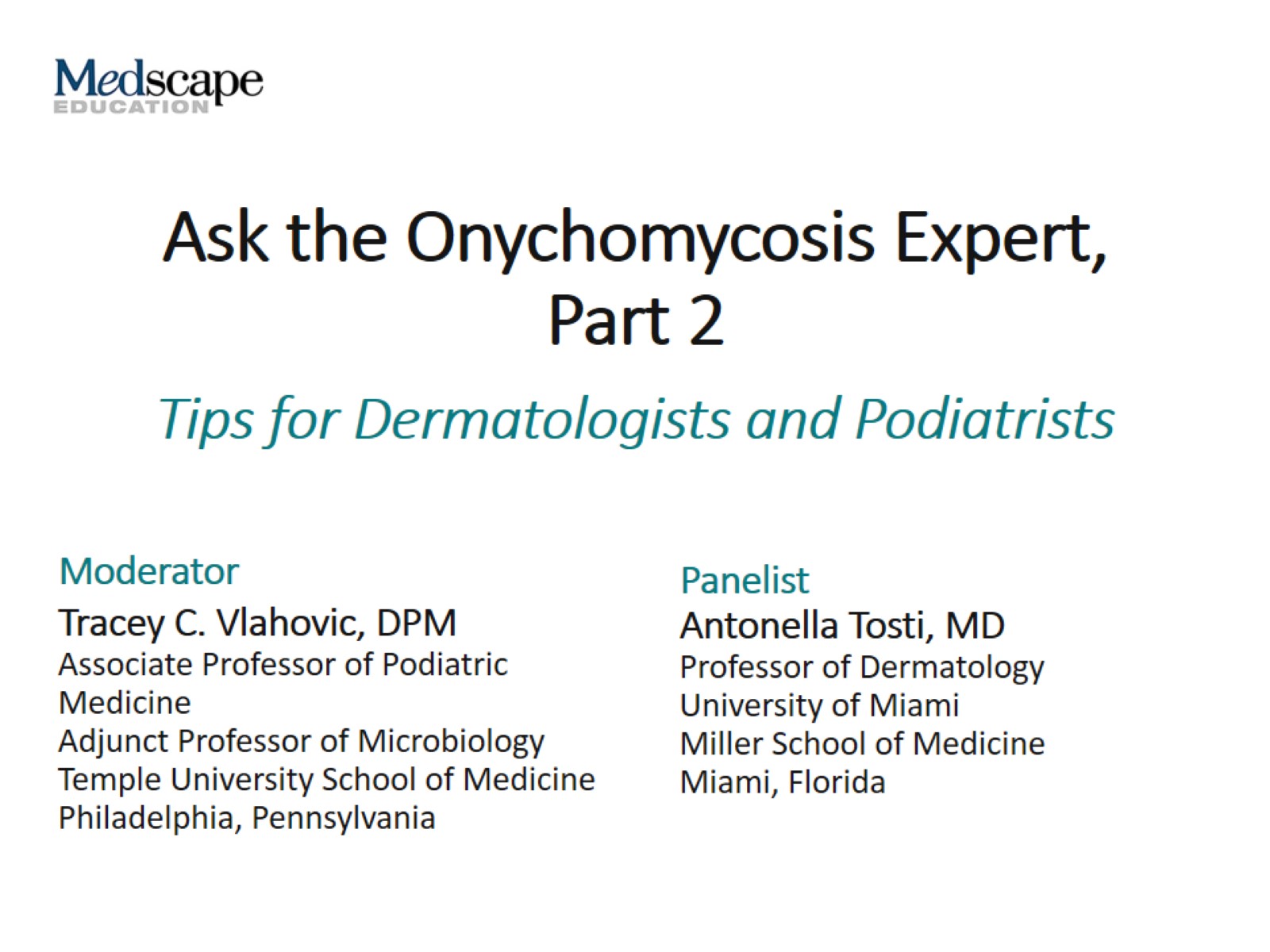 Ask the Onychomycosis Expert, Part 2
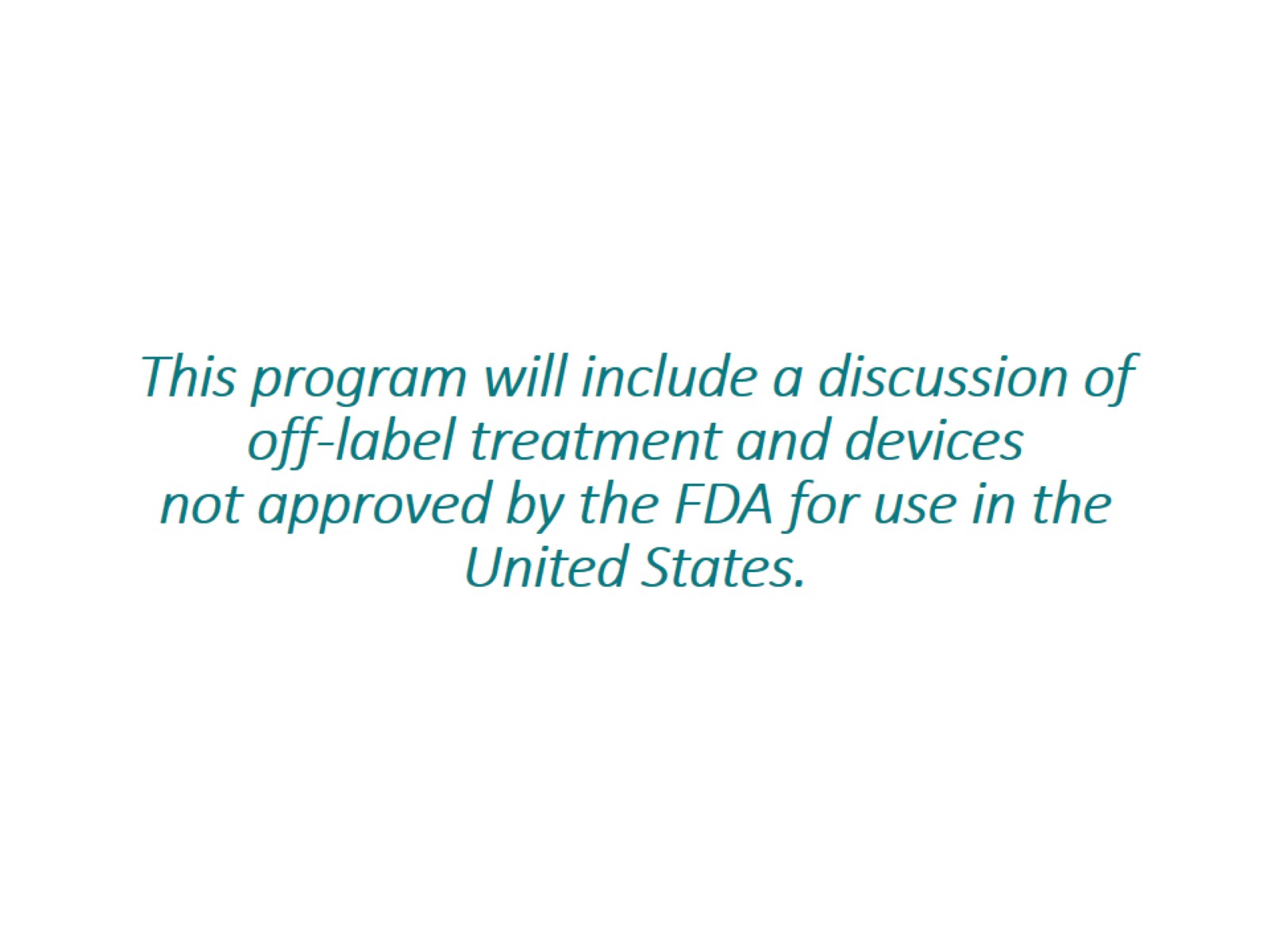 This program will include a discussion of off-label treatment and devicesnot approved by the FDA for use in the United States.
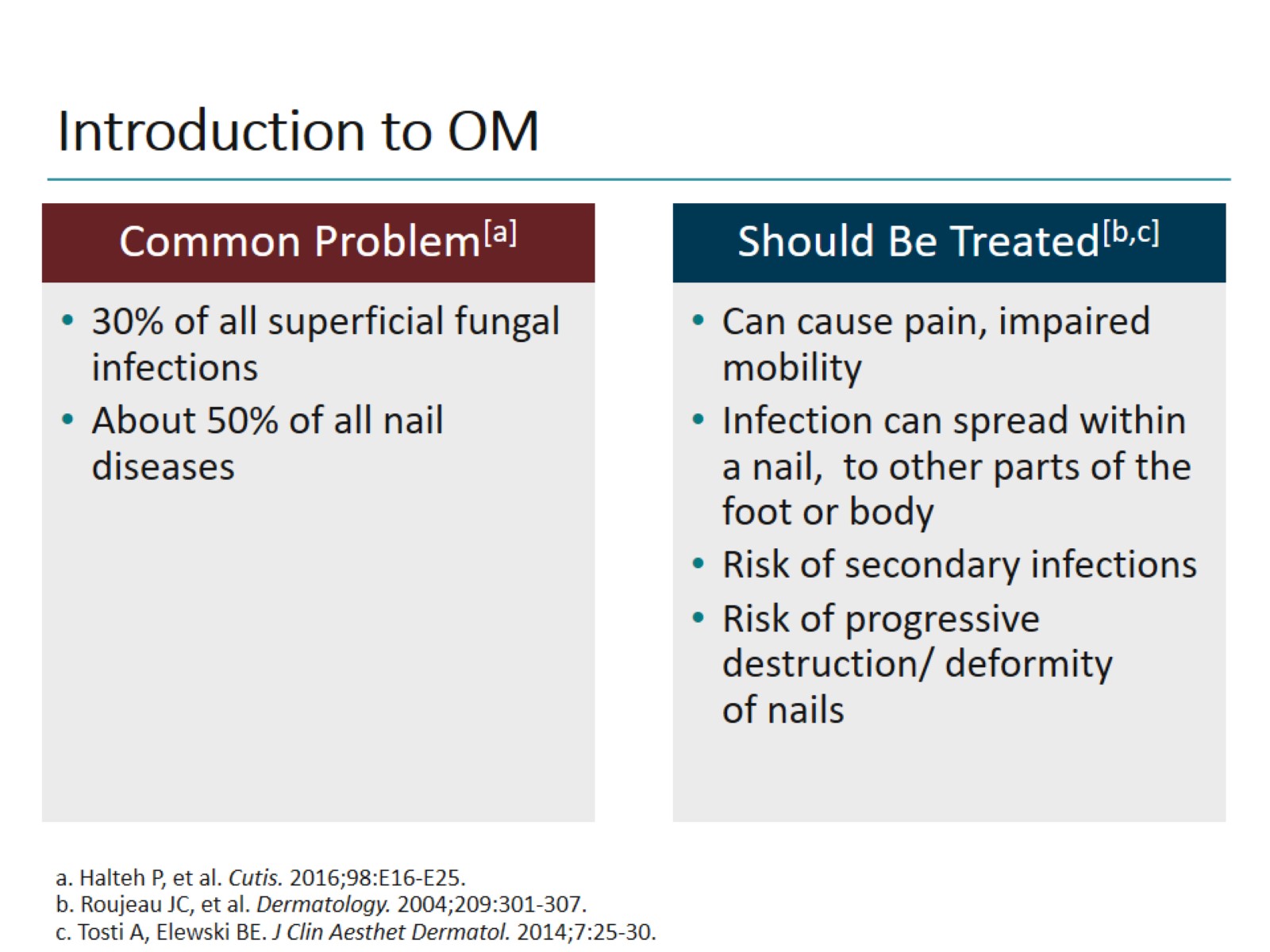 Introduction to OM
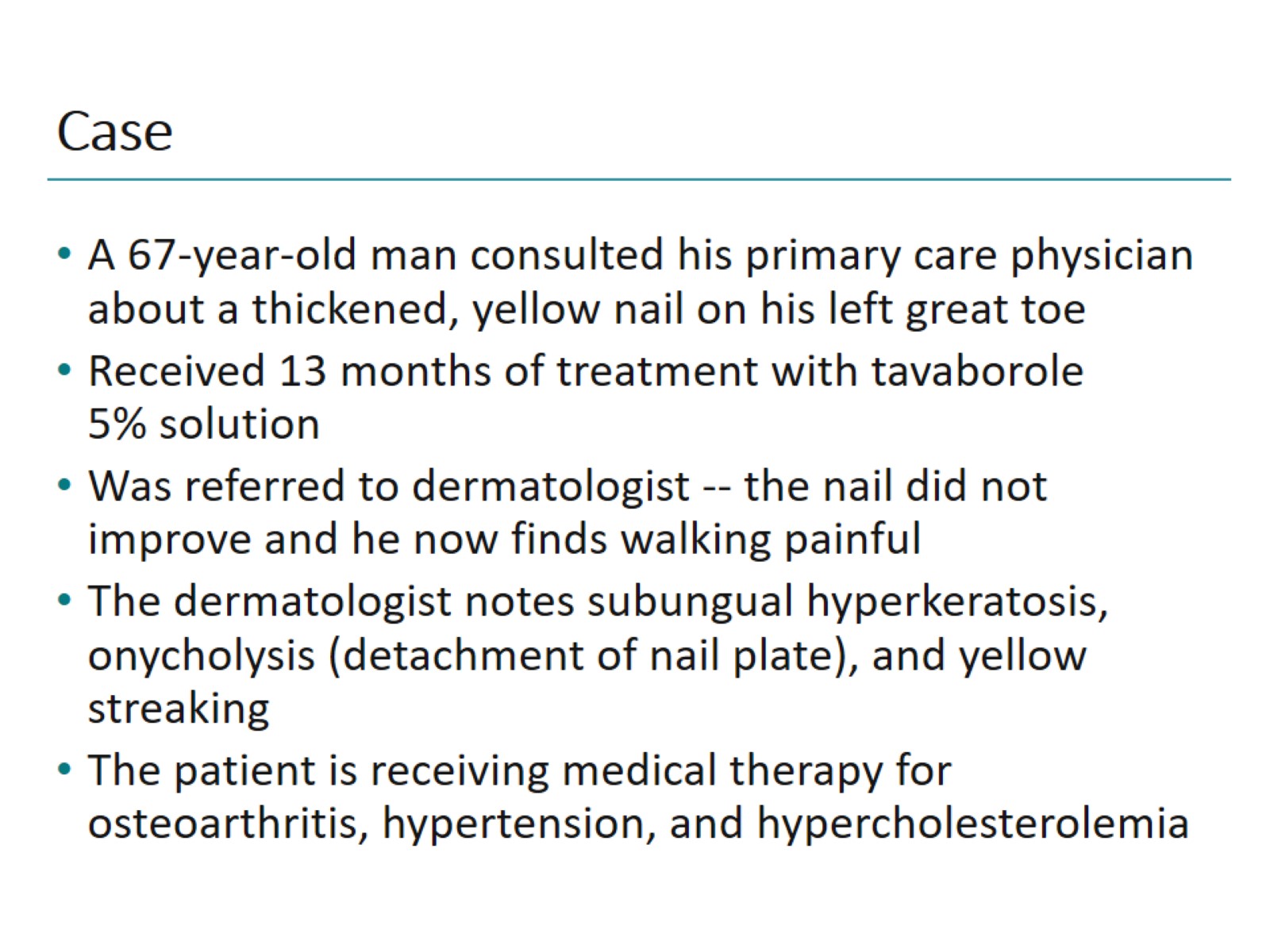 Case
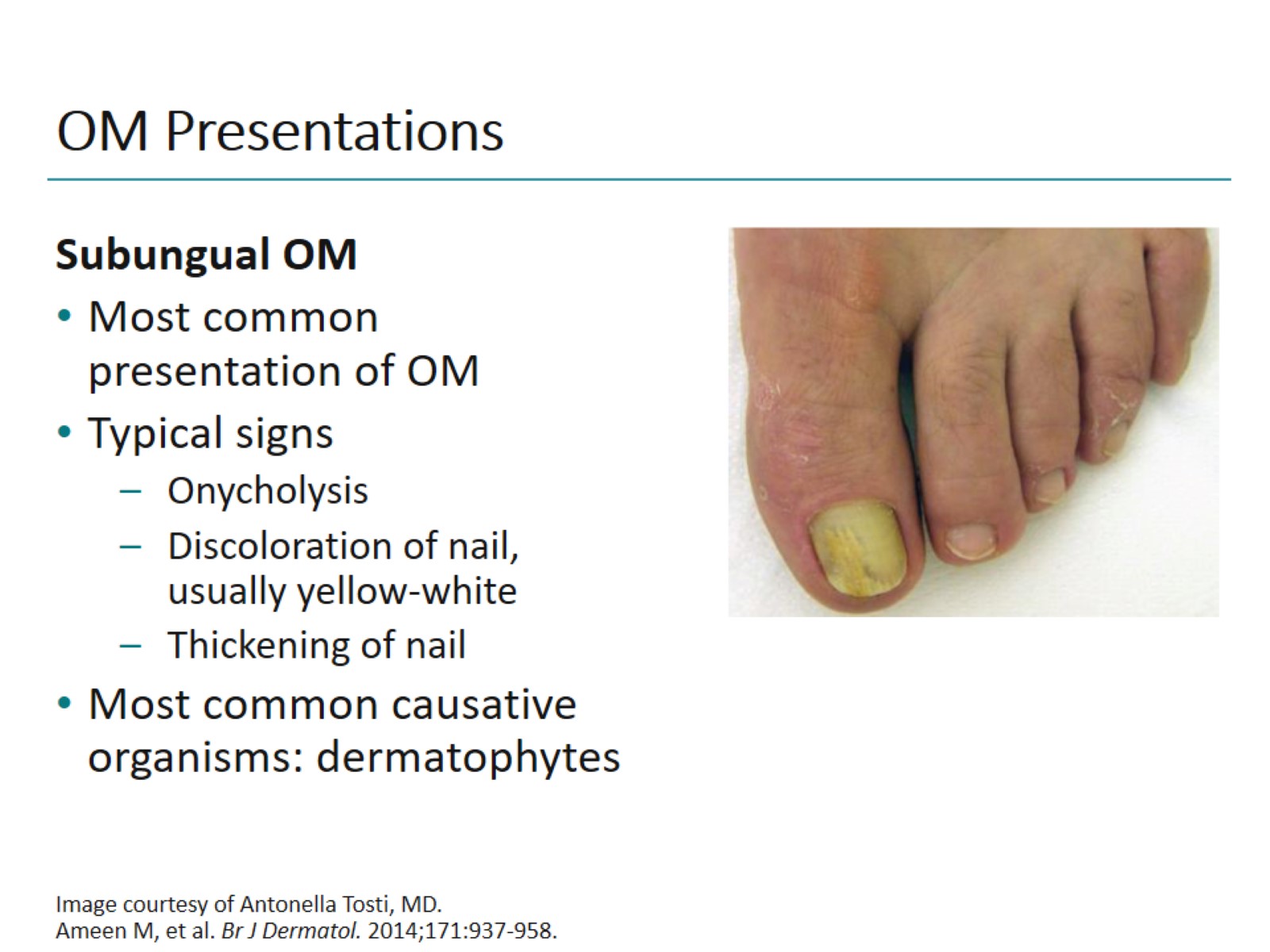 OM Presentations
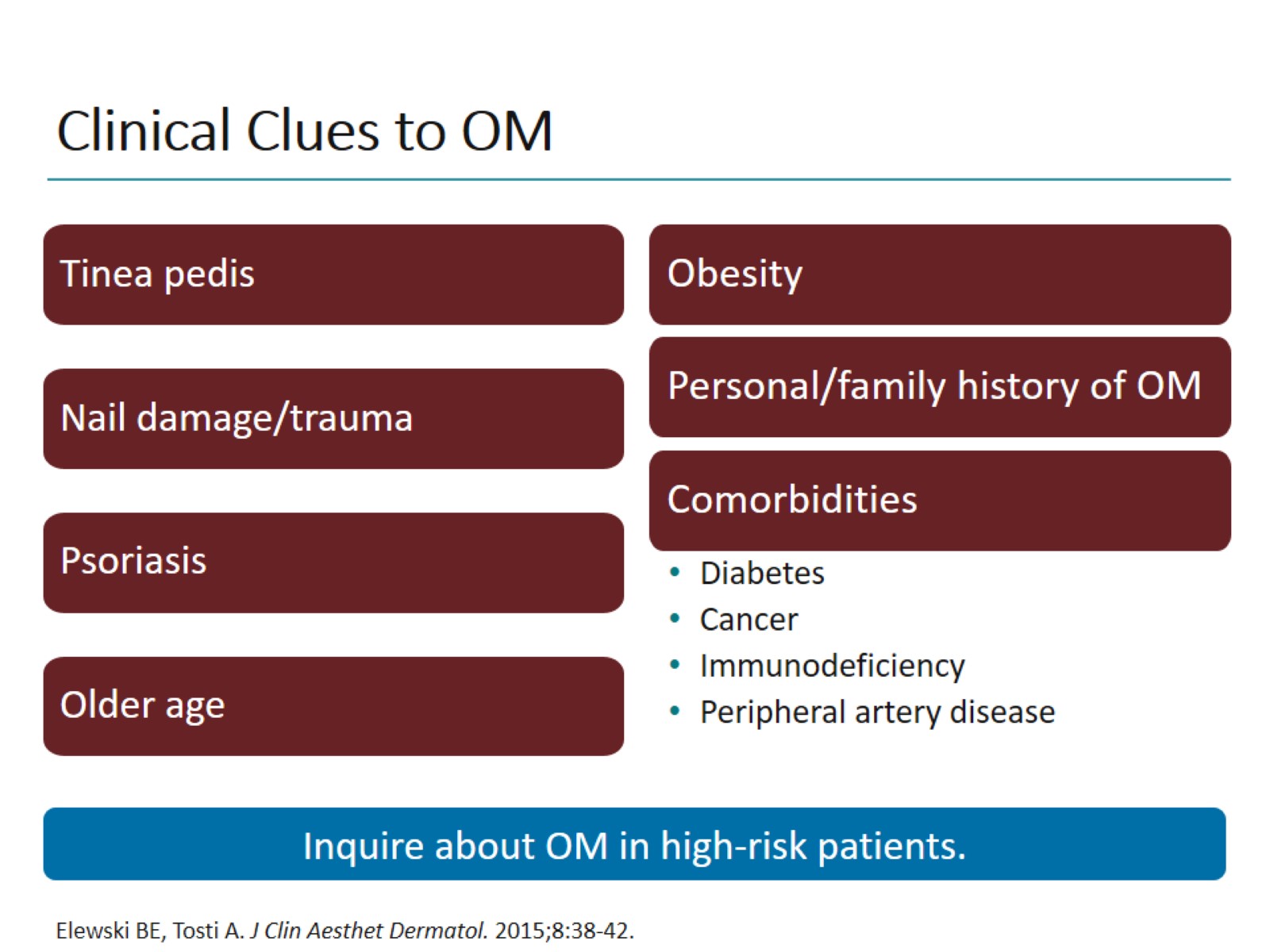 Clinical Clues to OM
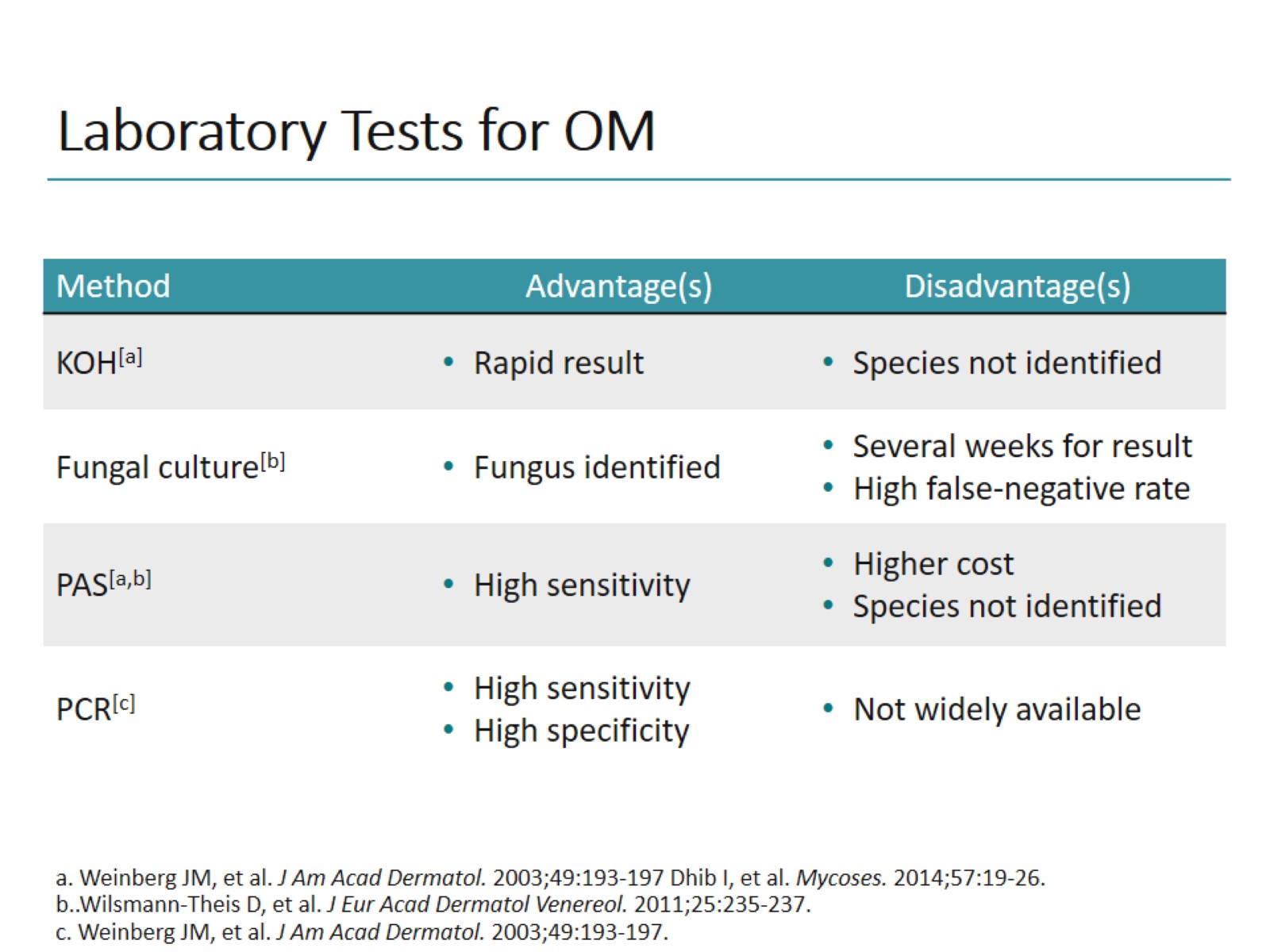 Laboratory Tests for OM
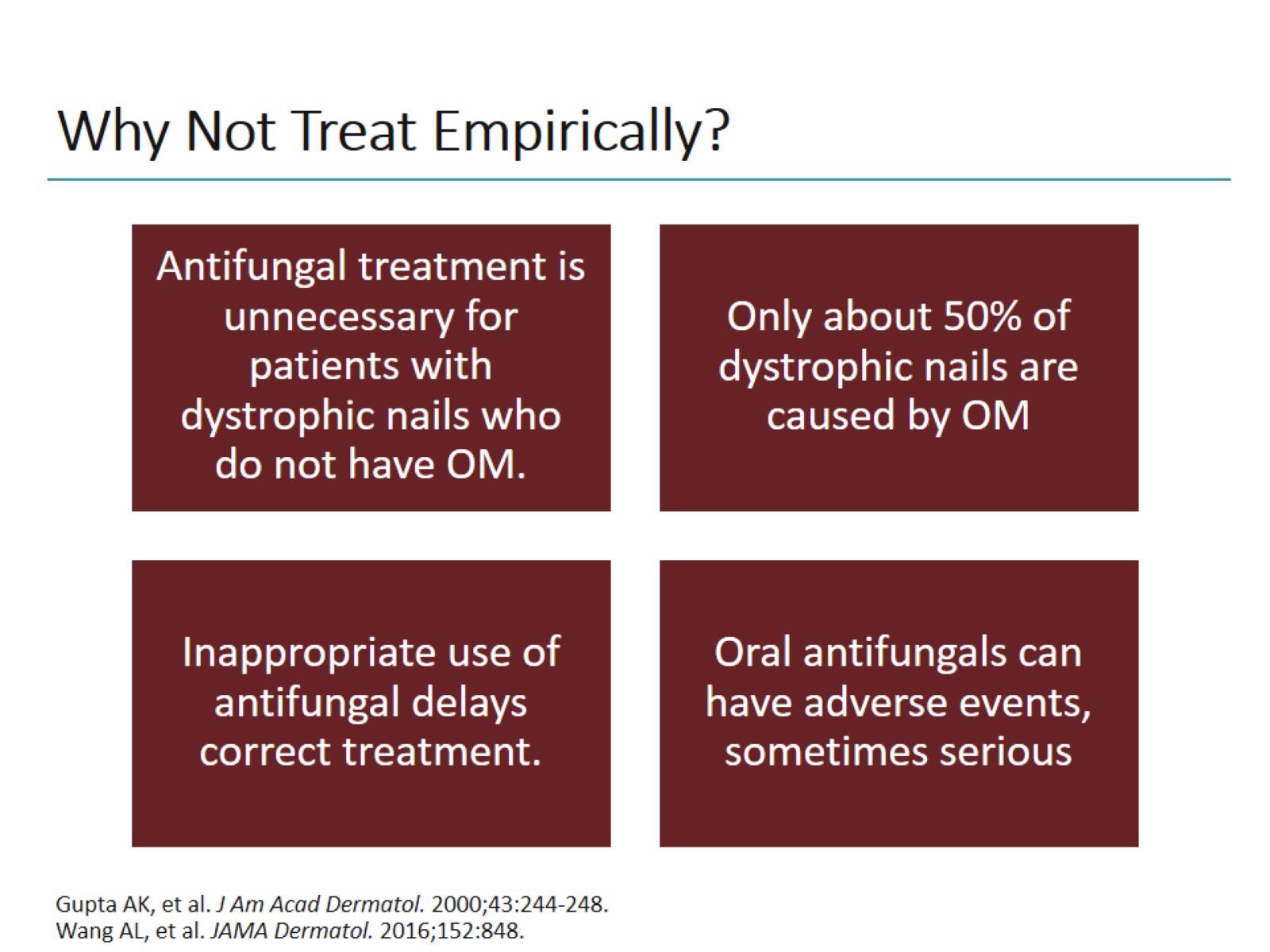 Why Not Treat Empirically?
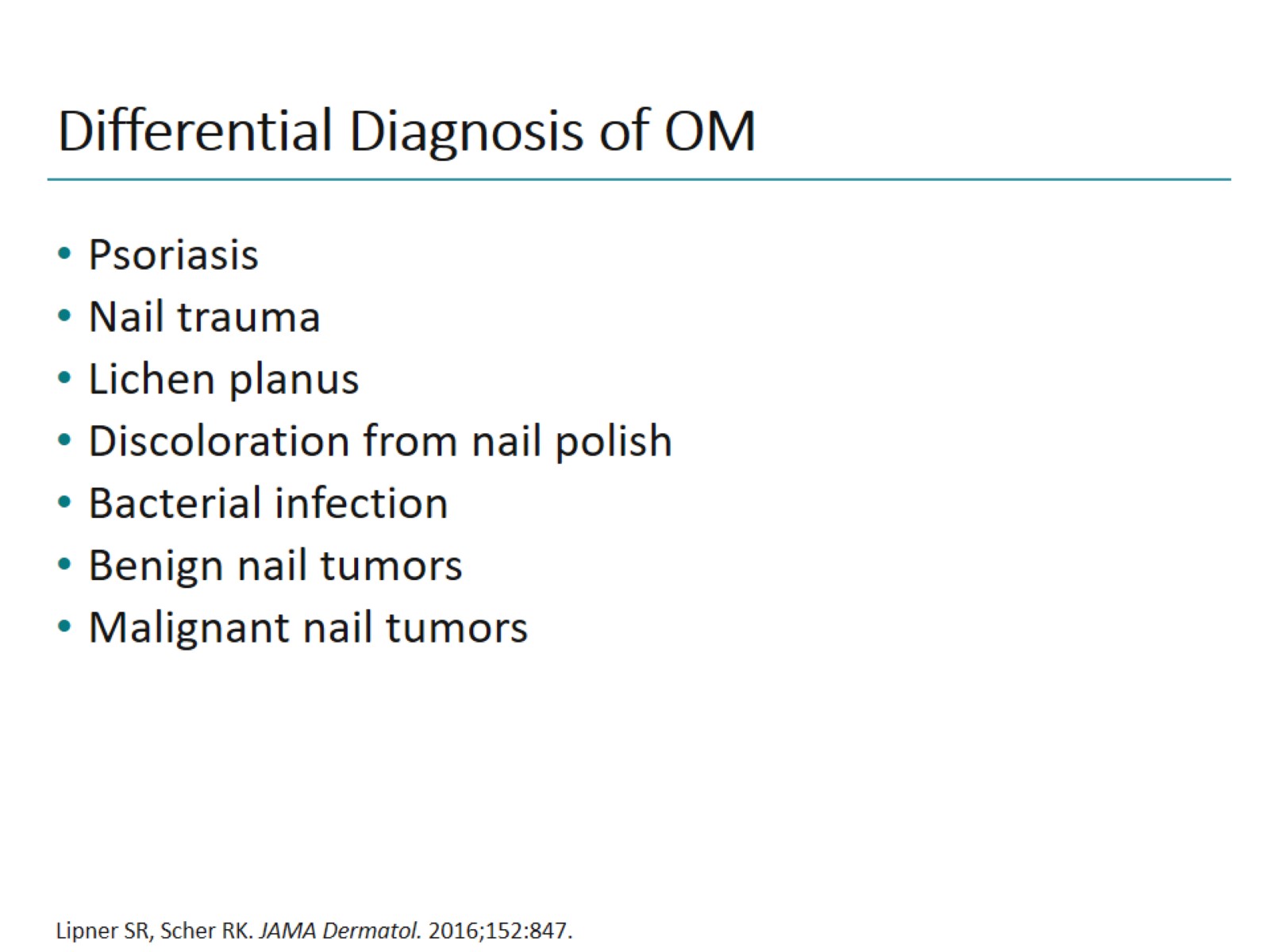 Differential Diagnosis of OM
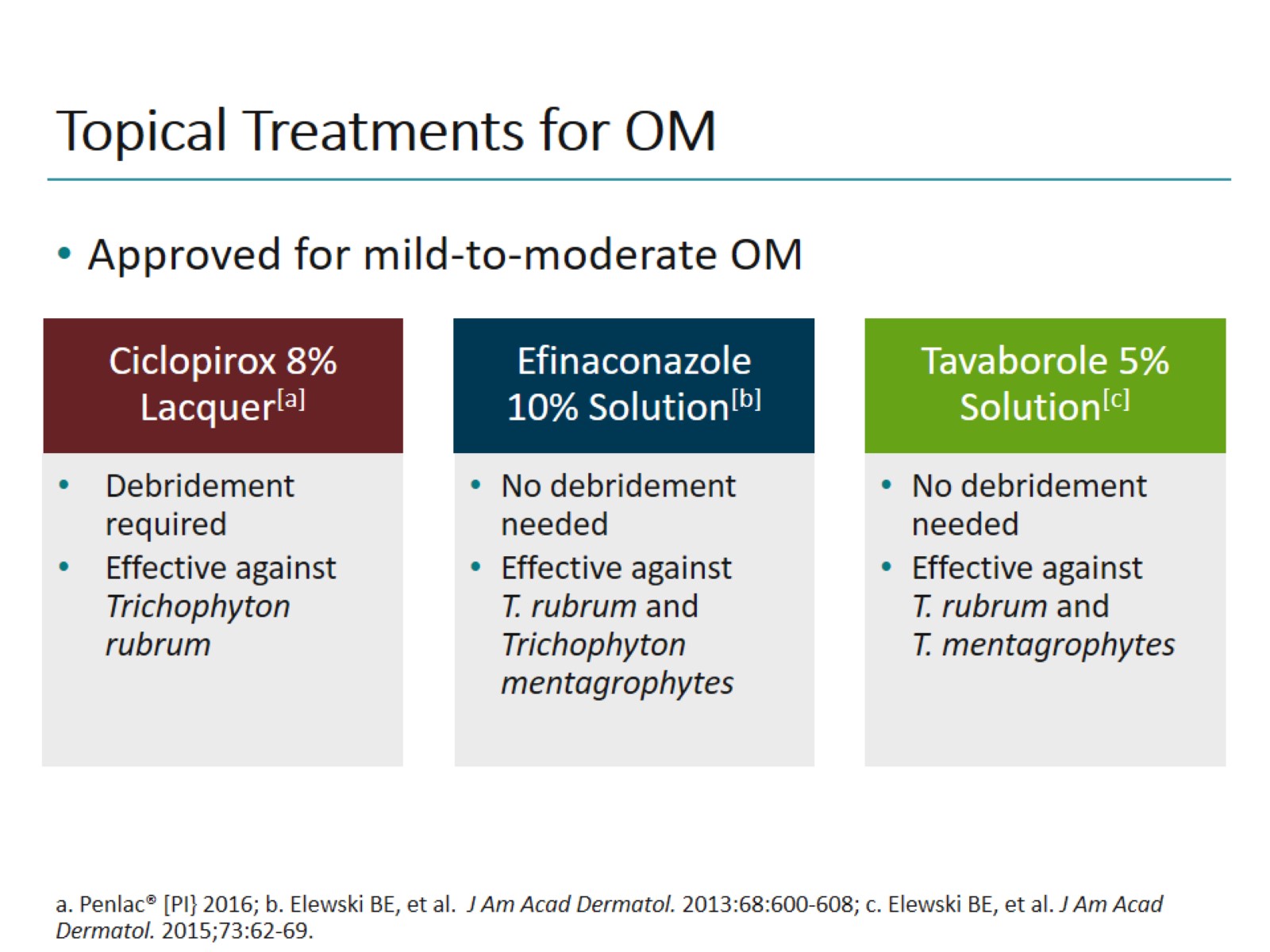 Topical Treatments for OM
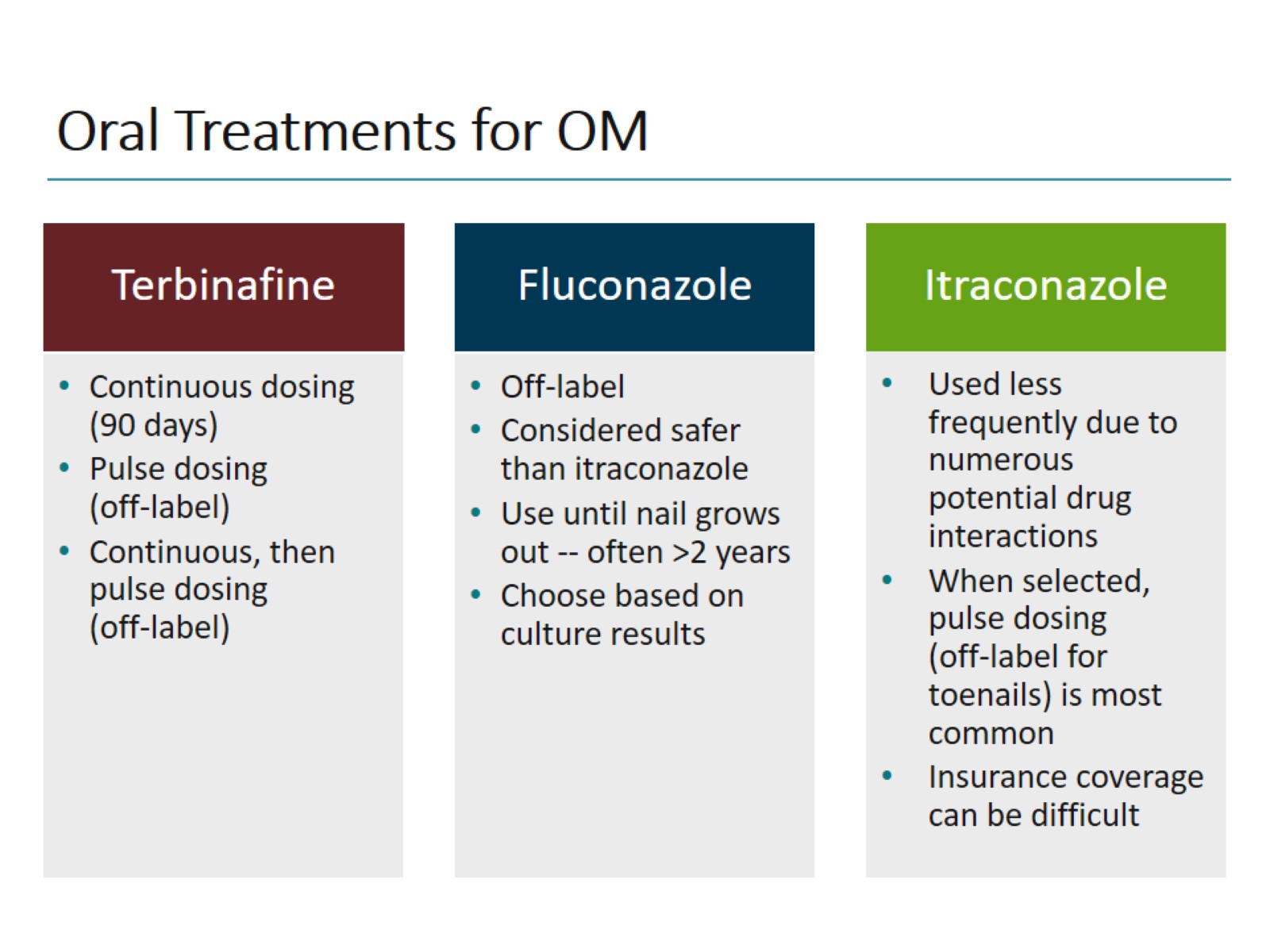 Oral Treatments for OM
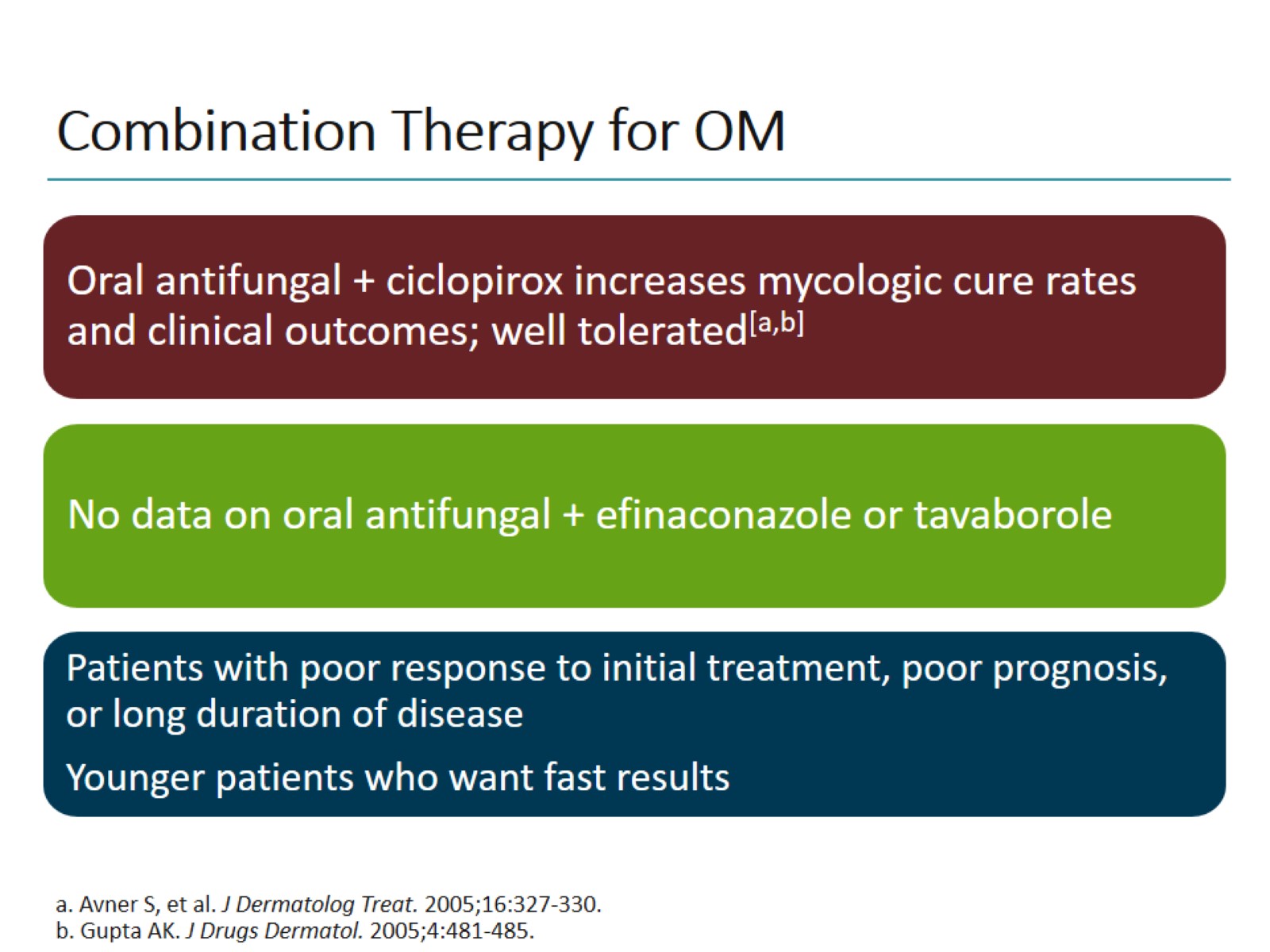 Combination Therapy for OM
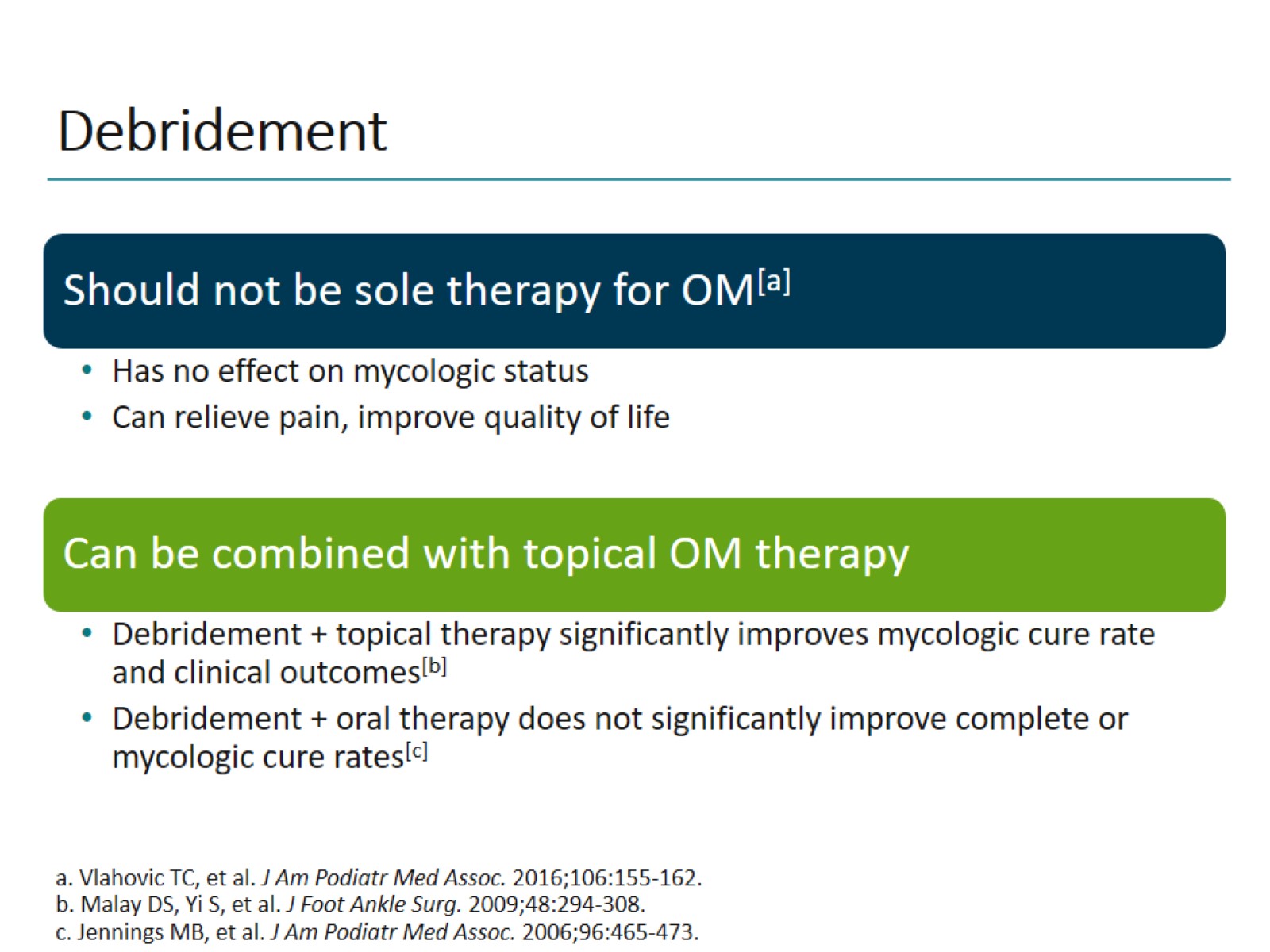 Debridement
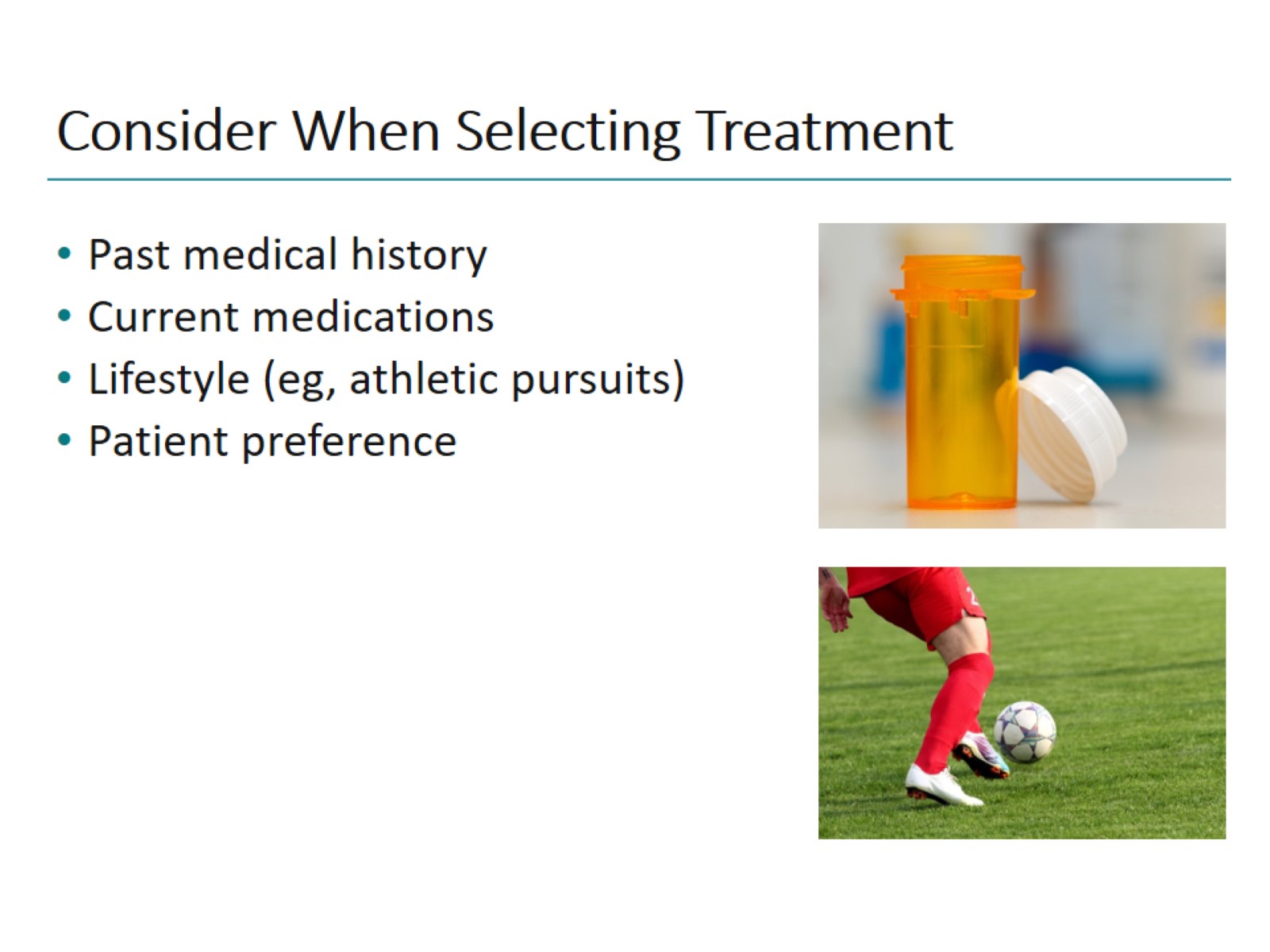 Consider When Selecting Treatment
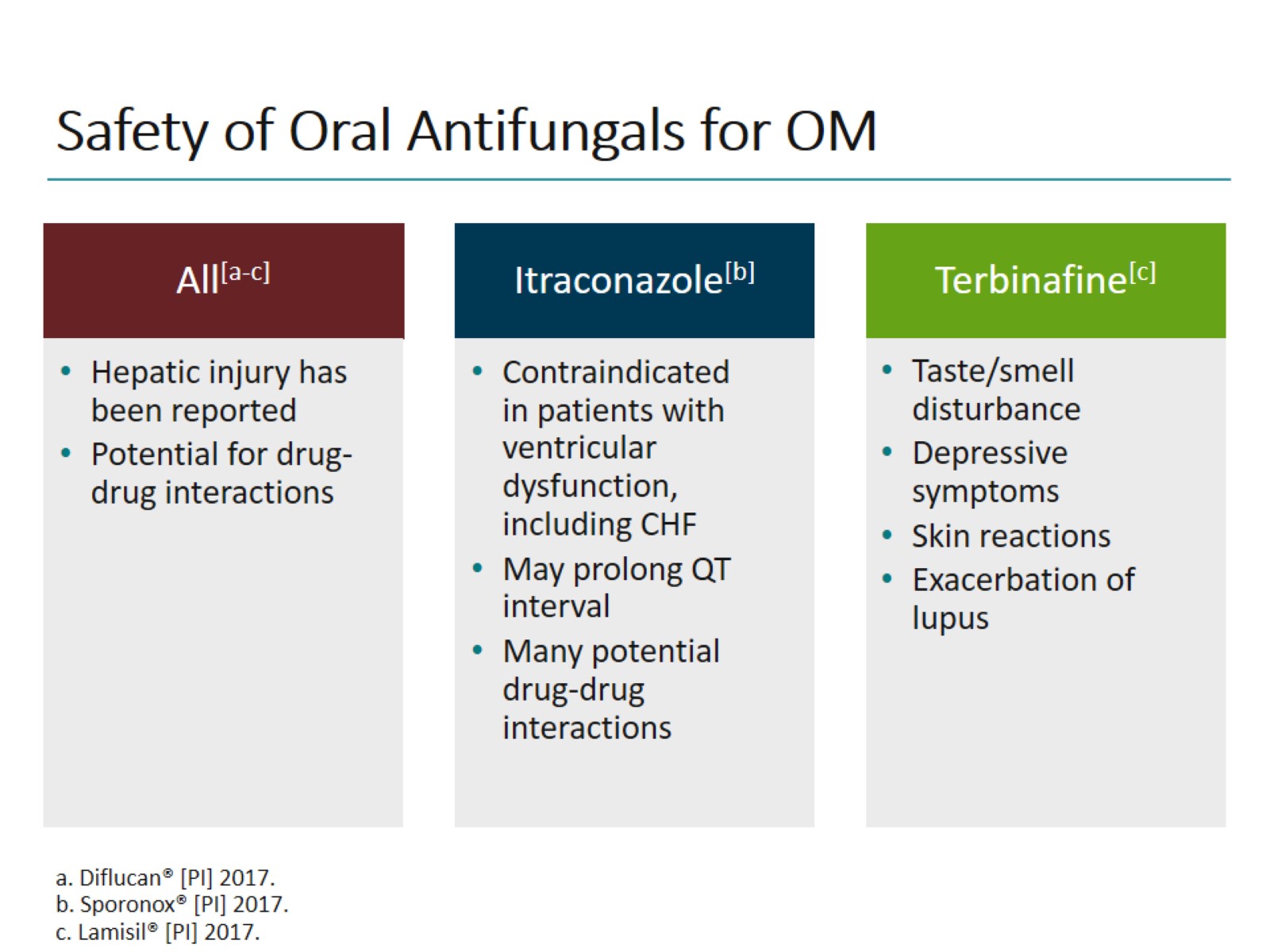 Safety of Oral Antifungals for OM
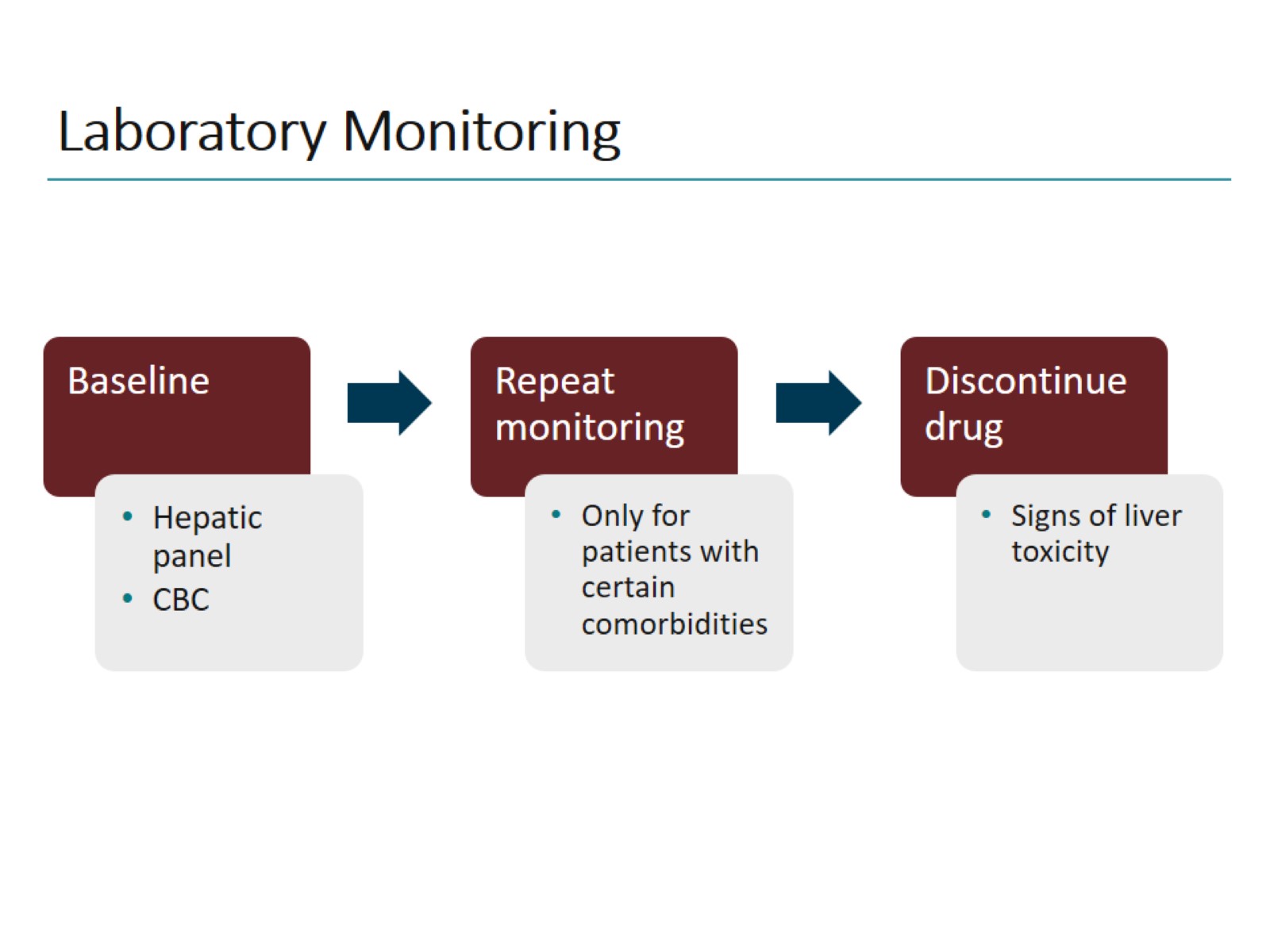 Laboratory Monitoring
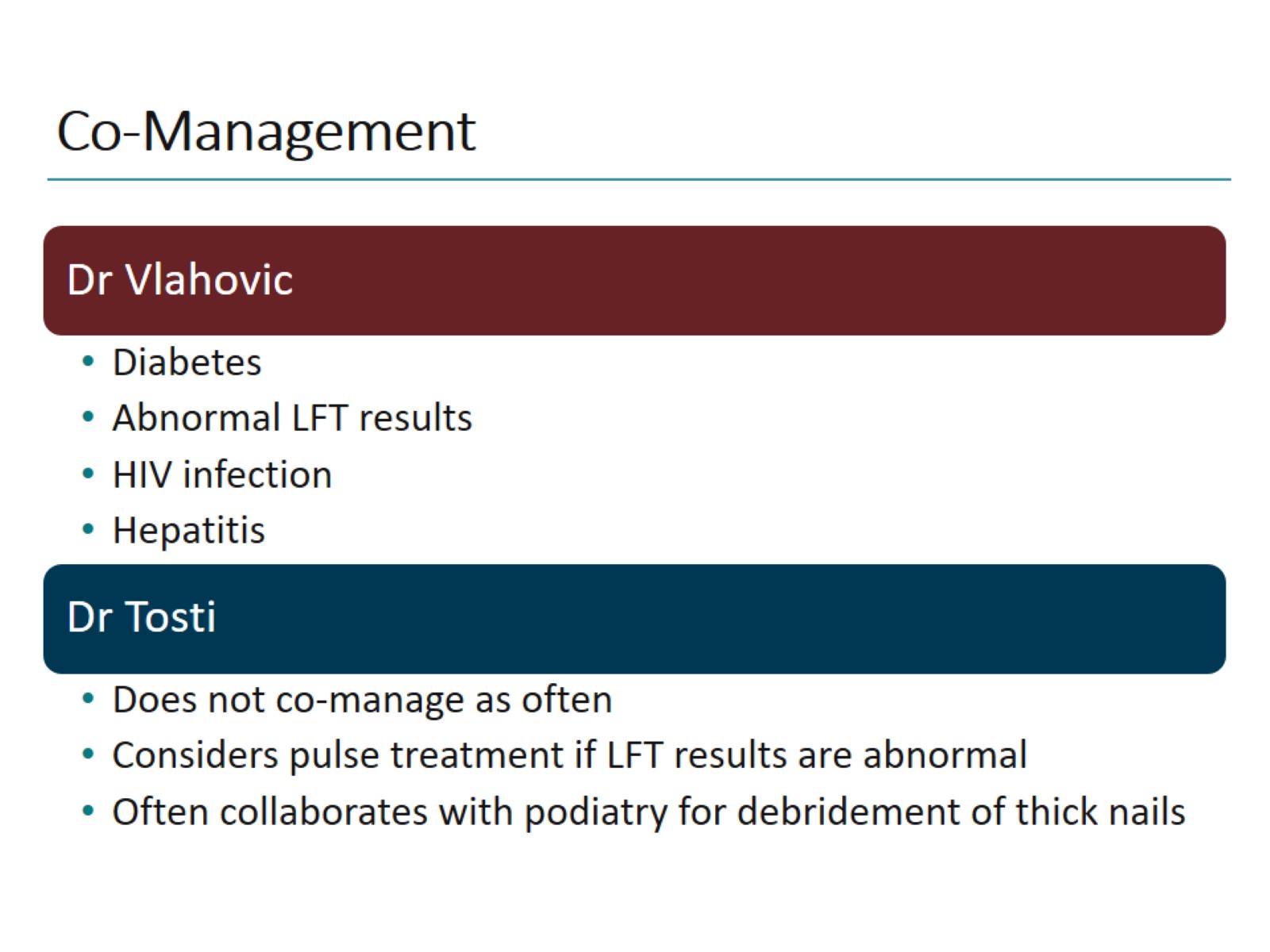 Co-Management
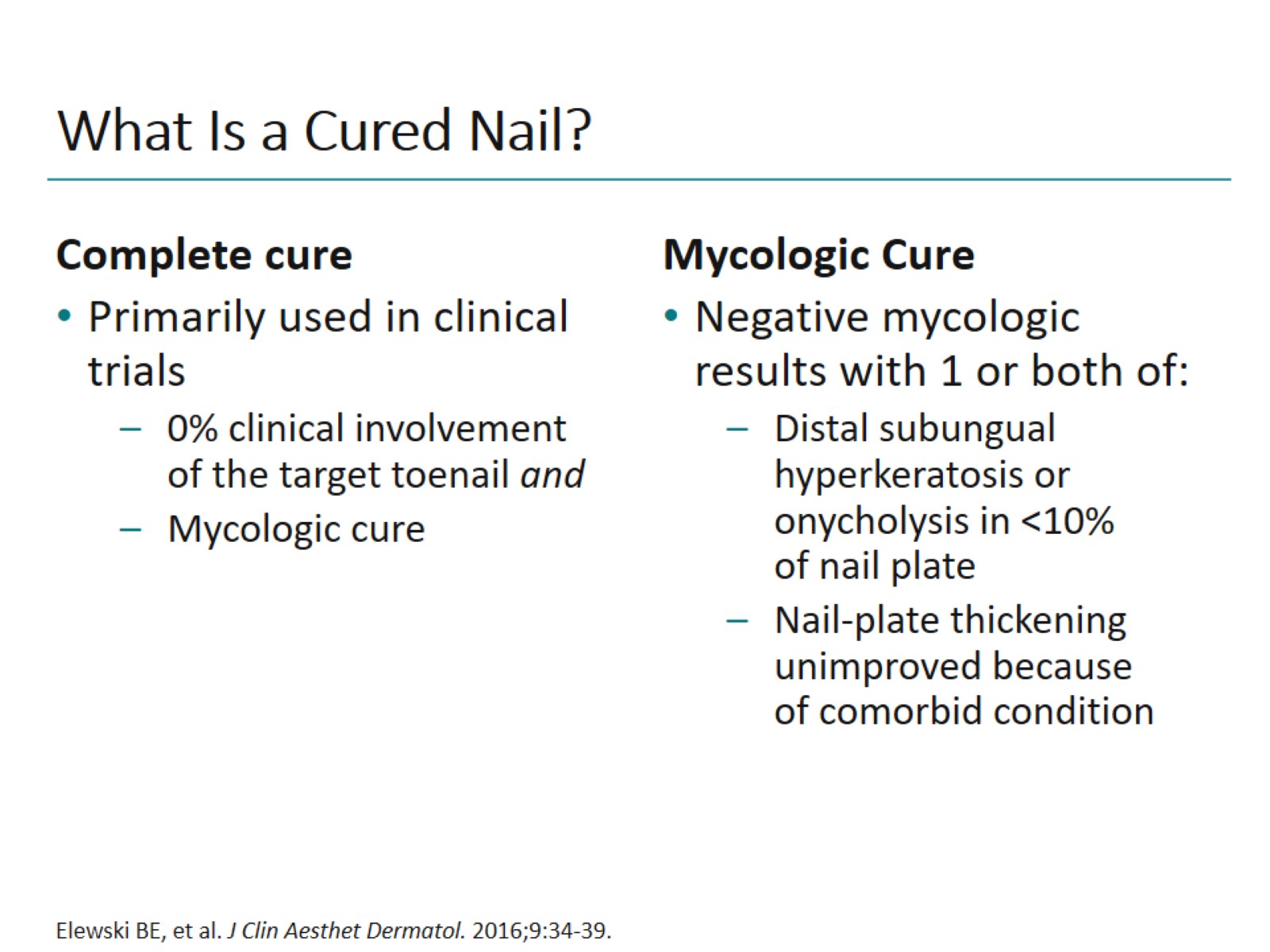 What Is a Cured Nail?
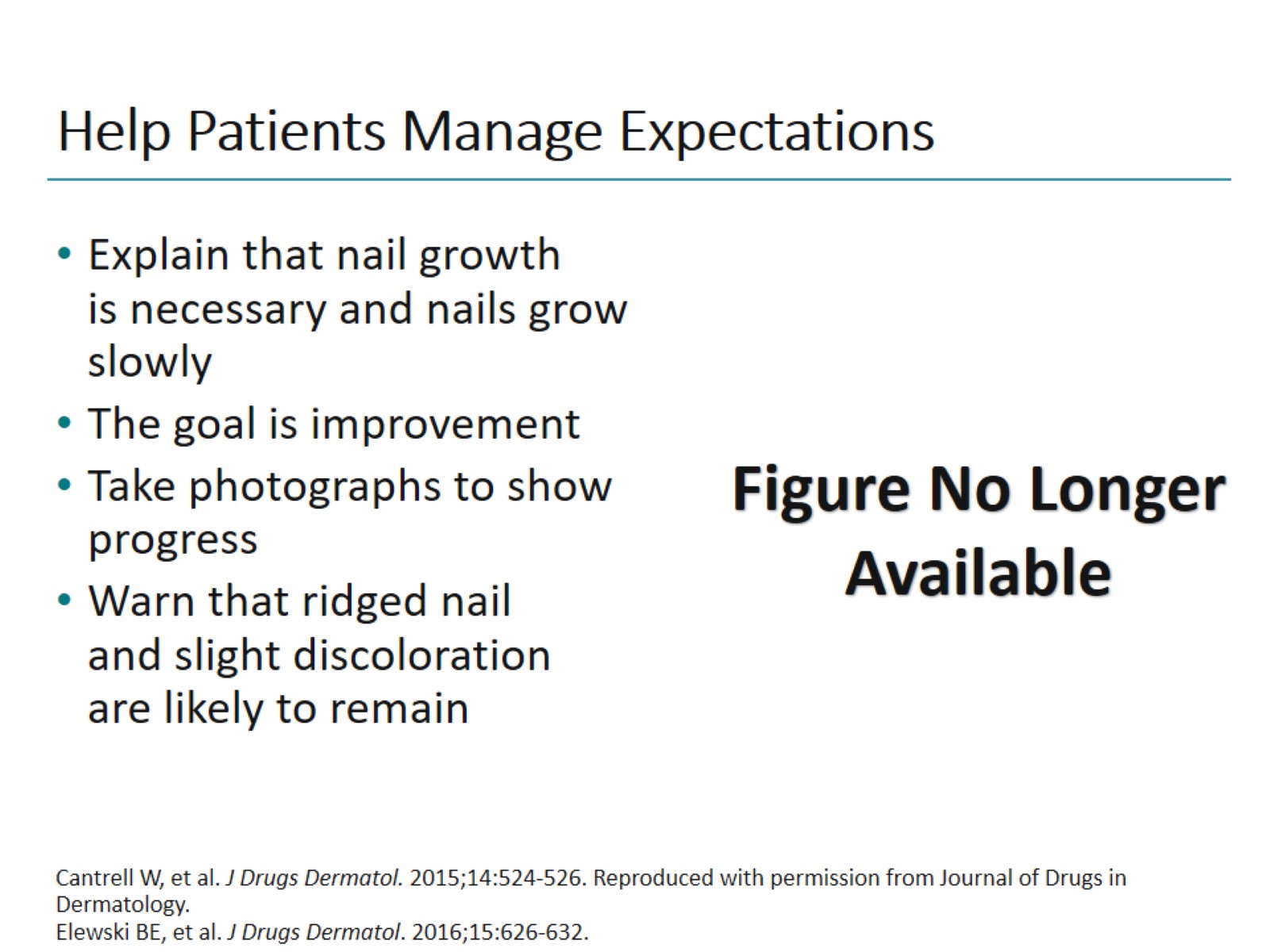 Help Patients Manage Expectations
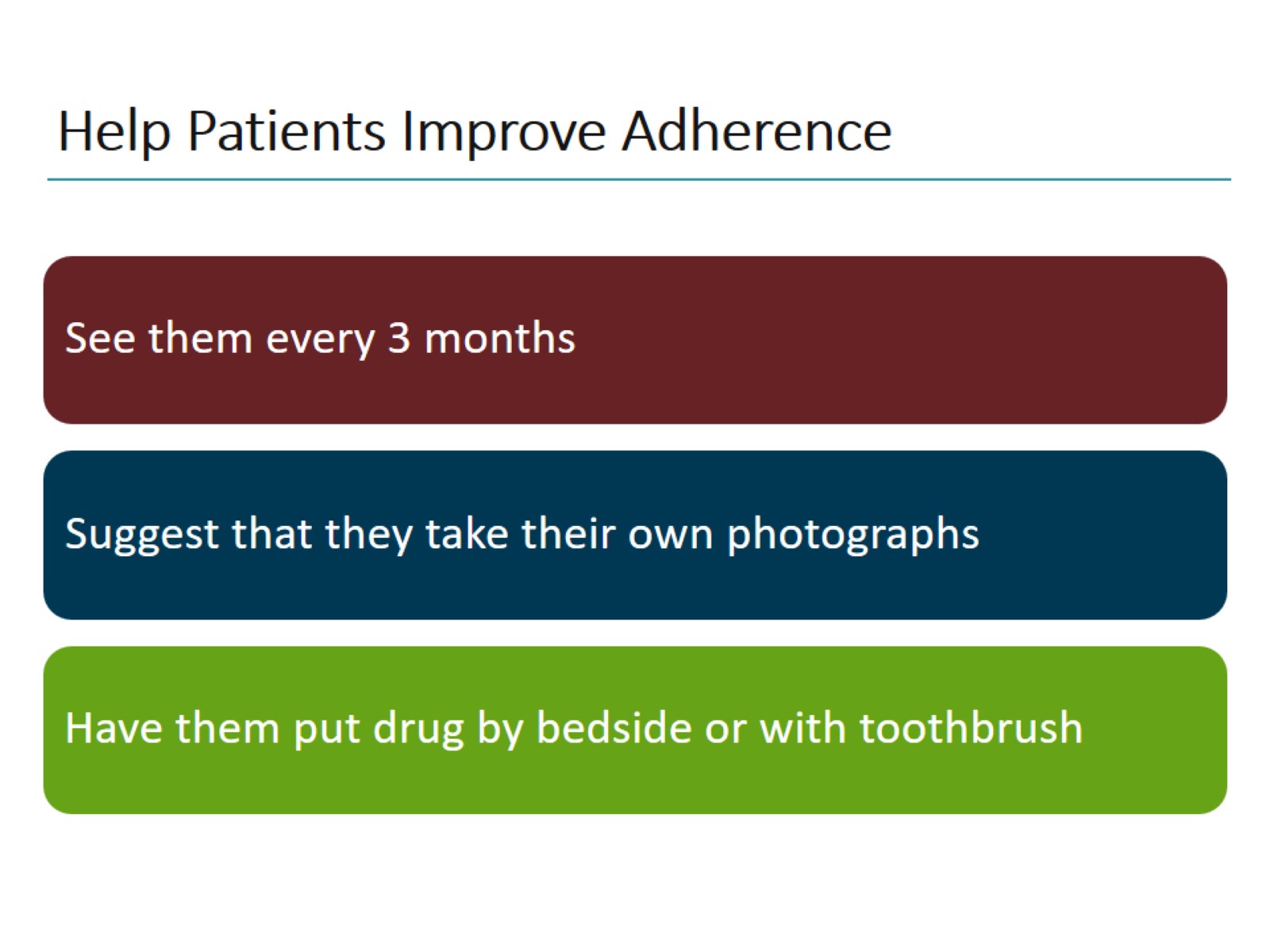 Help Patients Improve Adherence
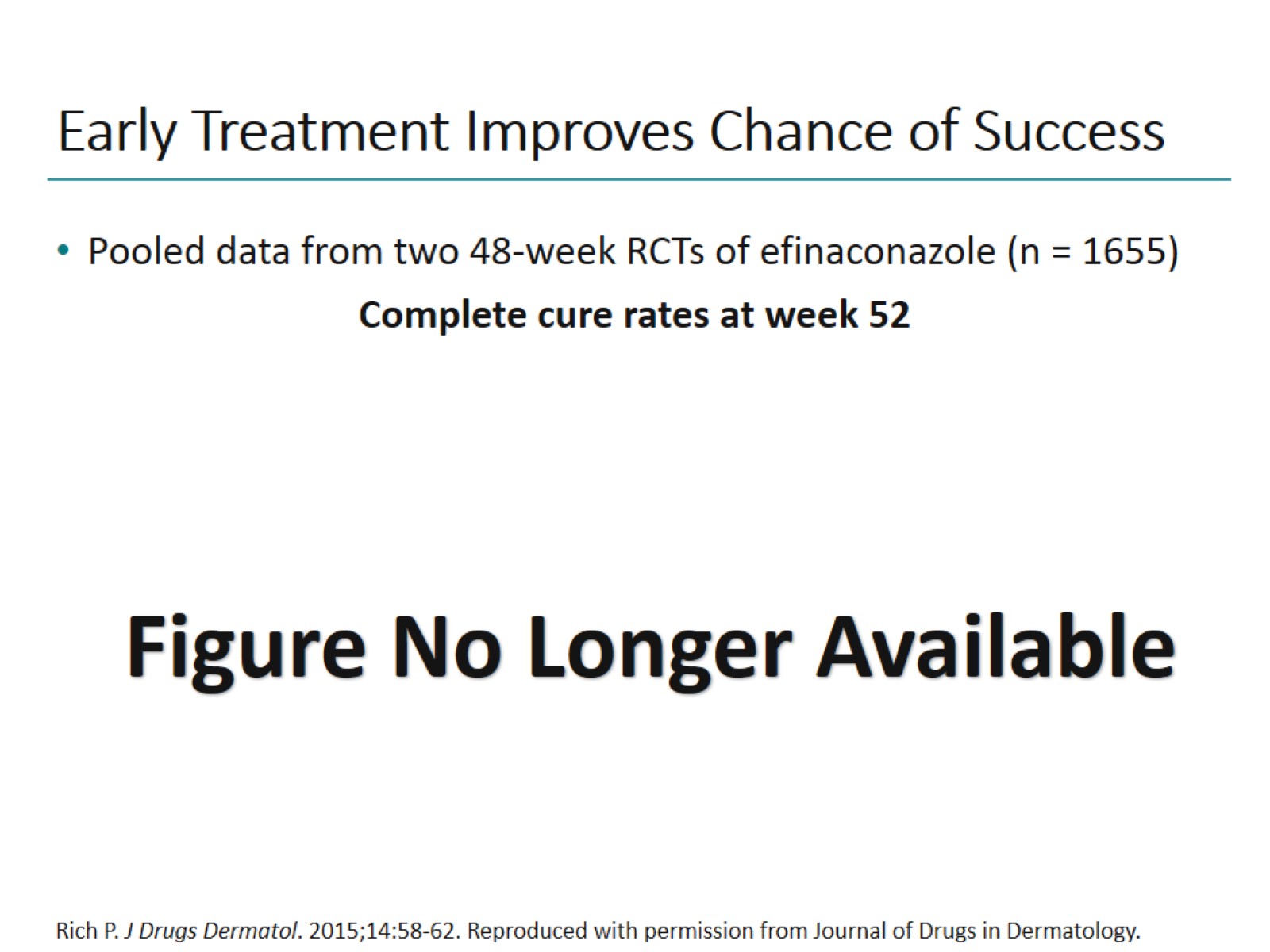 Early Treatment Improves Chance of Success
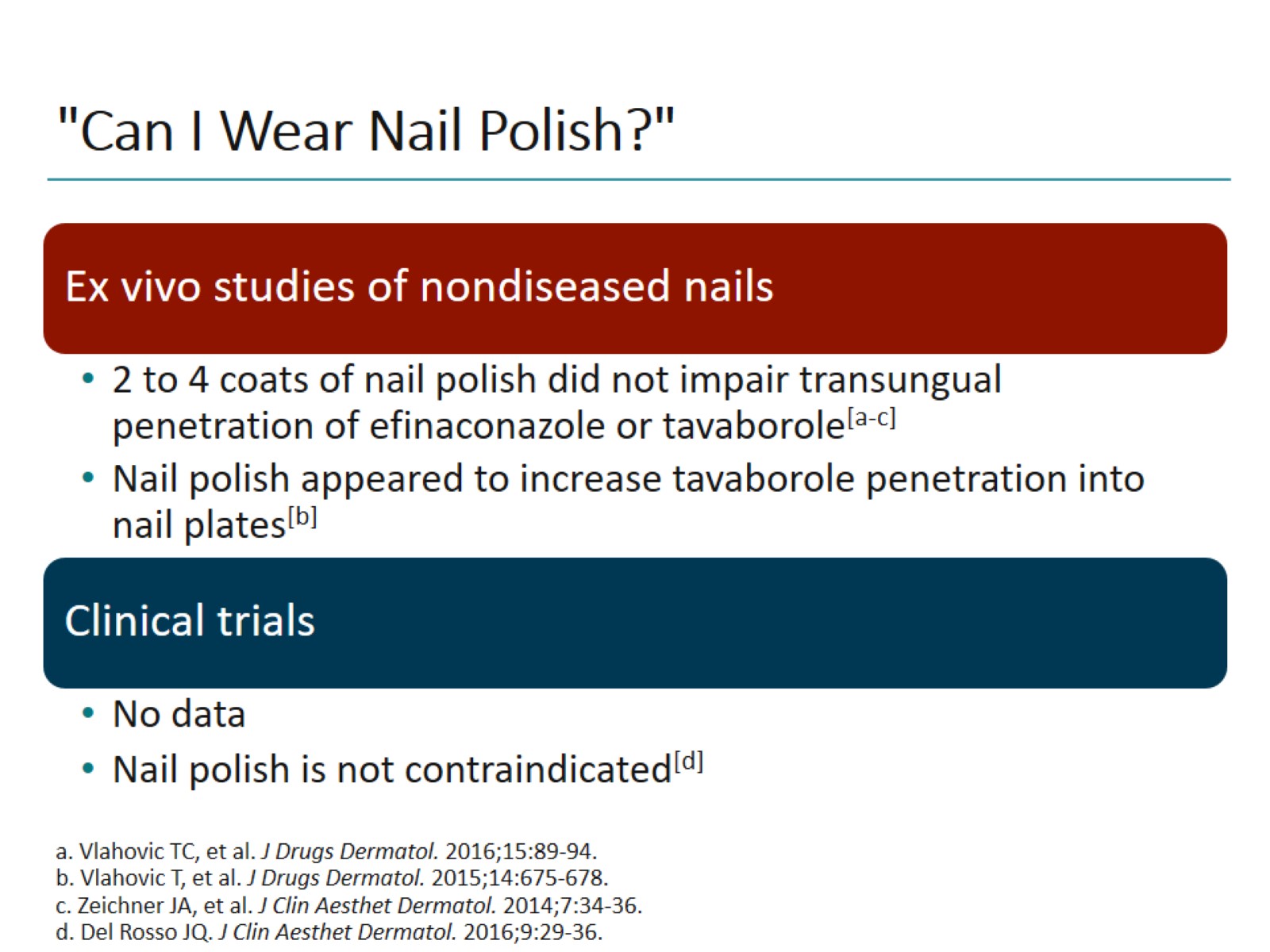 "Can I Wear Nail Polish?"
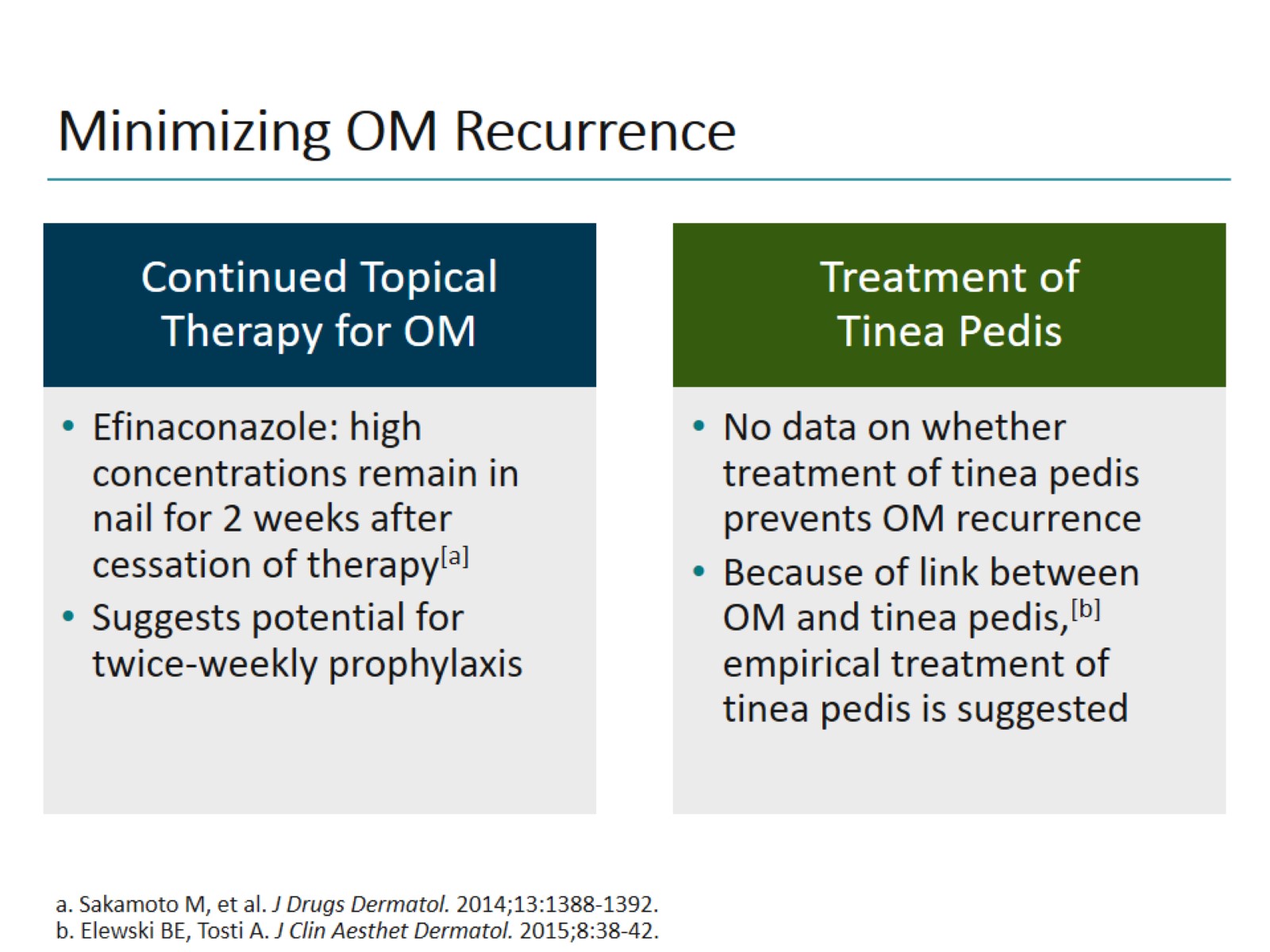 Minimizing OM Recurrence
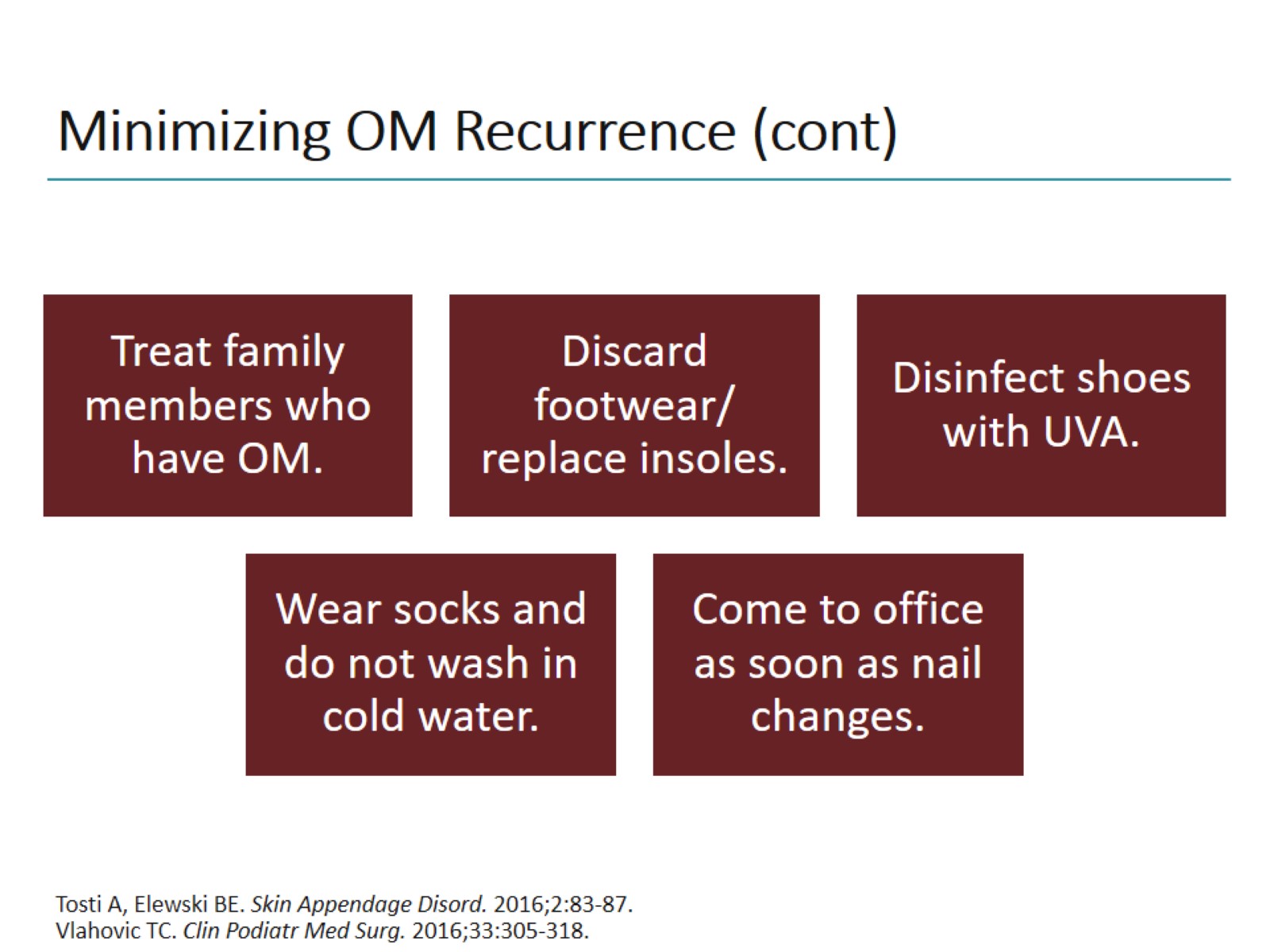 Minimizing OM Recurrence (cont)
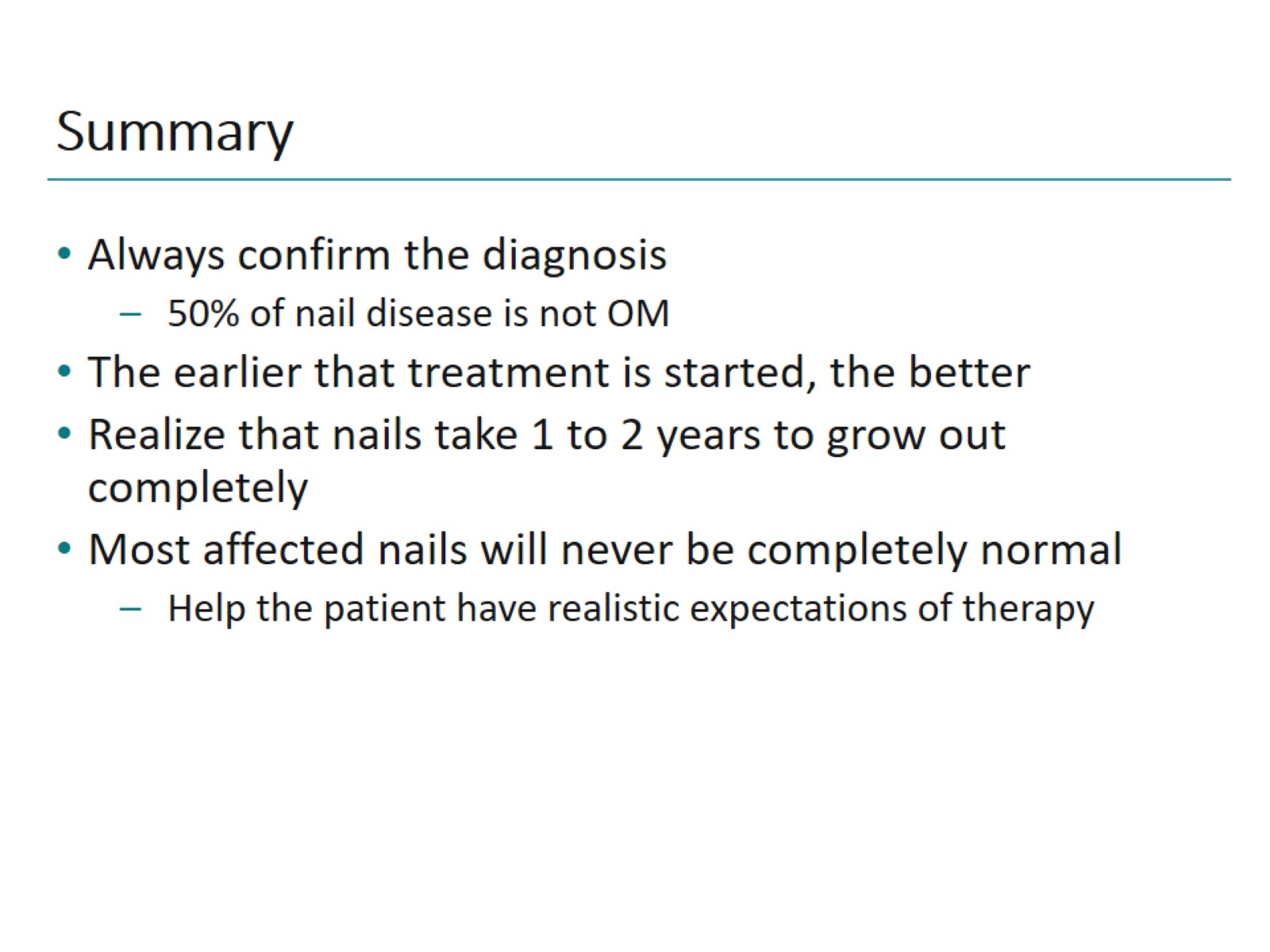 Summary
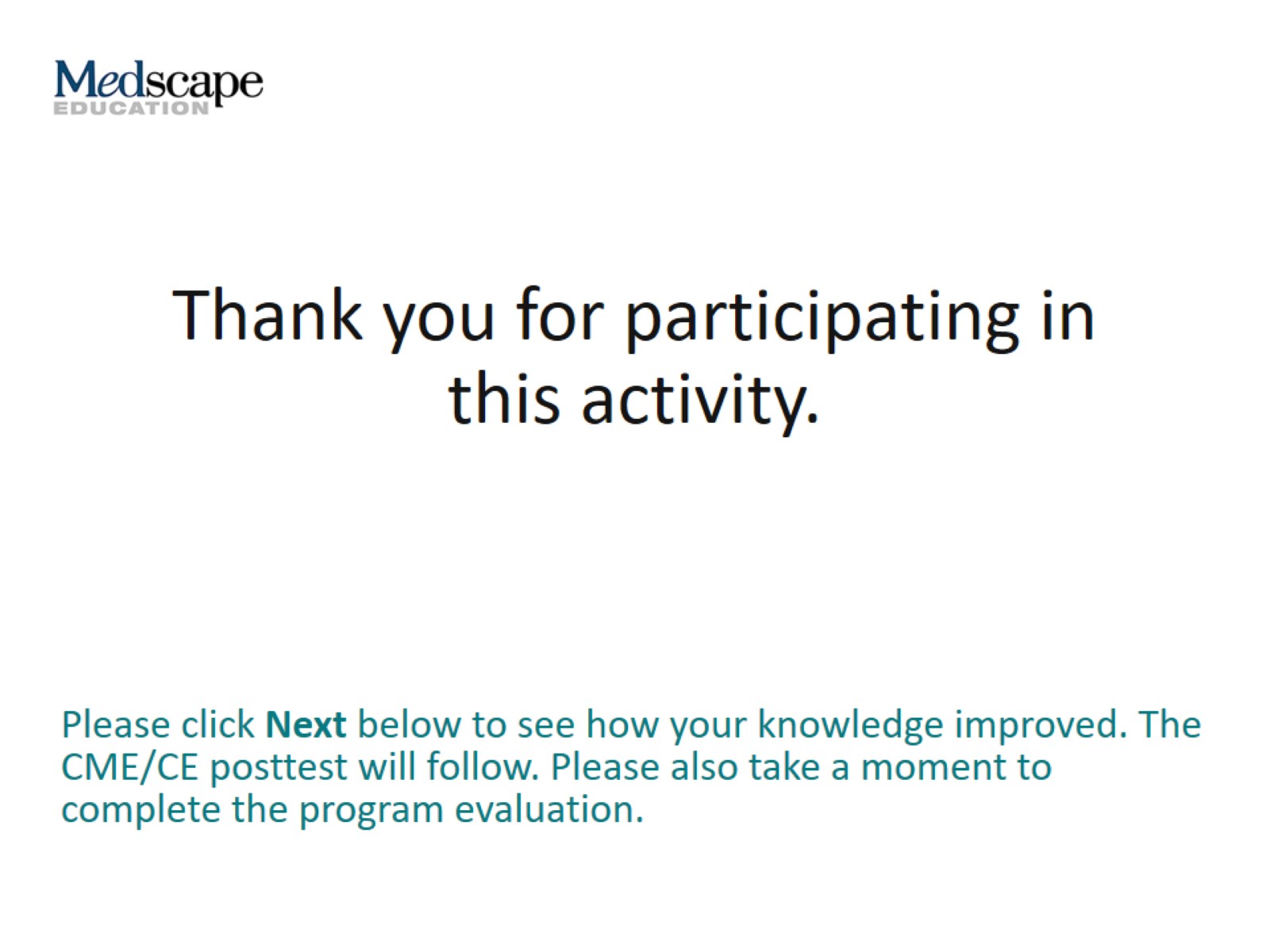